Лабораторна роботана тему: Хвороби шкіри голови голови
Підготувала Кобеняк Я. О.
Учениця гр. 07-ПМ-14
Мета: закріпити теоретичні знання про хвороби шкіри, що викликаються різними видами інфекцій

Обладнання: конспект, підручник
Хвороби шкіри, голови і волосся
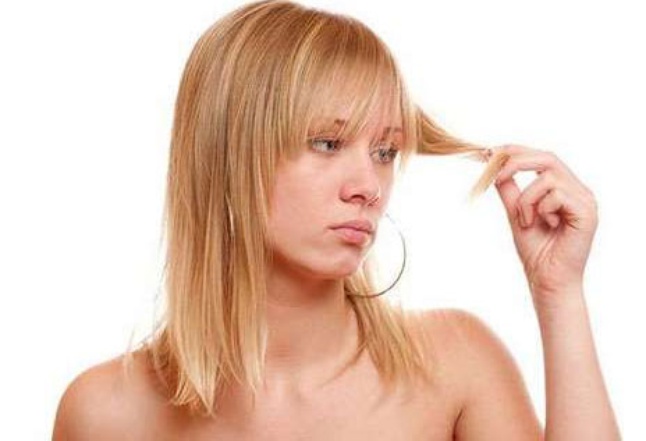 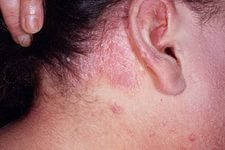 ПедикульозЗ цим захворюванням знайомі практично всі з дитинства. Іншими словами це всім відома вошивість - захворювання, що виникає шляхом потрапляння на волосся і шкіру голови вошей, які харчуються кров'ю людини. Якщо захворювання довго не лікувати, то відбувається виснаження організму, виникнення екземи та гнійних процесів.
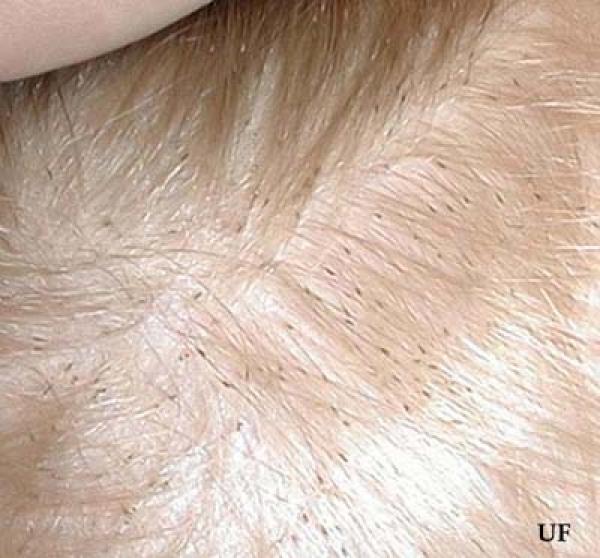 Існує досить багато захворювань. Їм піддаються різні частини нашого тіла. ЛупаЦе найпоширеніше захворювання шкіри і волосся. Якщо говорити прямо, то лупа є у багатьох, оскільки вона являє собою омертвілі клітини шкіри голови і не так сильно помітна. А от якщо відбувається збій в хімічному складі шкірного сала або ж змінюється його кількість в більшу або меншу сторону, то виникає захворювання, в результаті якого лупа швидко з'являється, причому у величезних кількостях. Крім усього іншого поява лупи може вести за собою і свербіж.
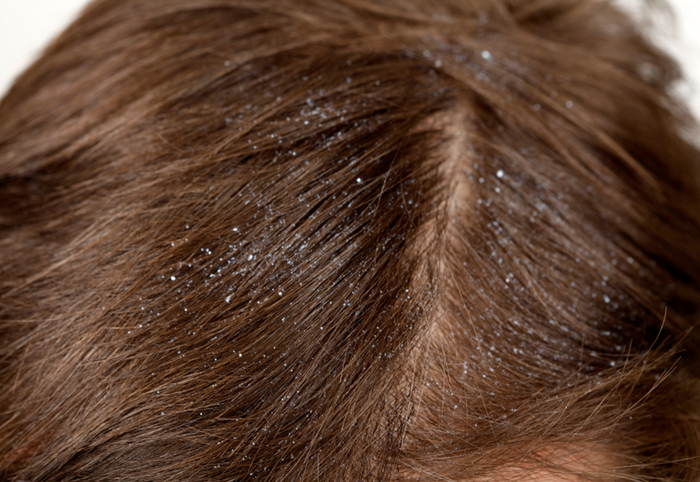 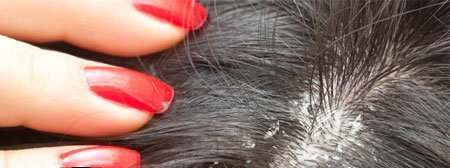 ПсоріазДане захворювання носить хронічний характер. Для нього характерна висип, яка складається з рожево-червоних папул. Останні покриті сріблястими лусочками, які досить легко відстають. Псоріаз складний там, що його неможливо вилікувати. Можна тільки зробити менш помітним наслідки захворювання.
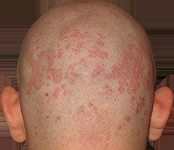 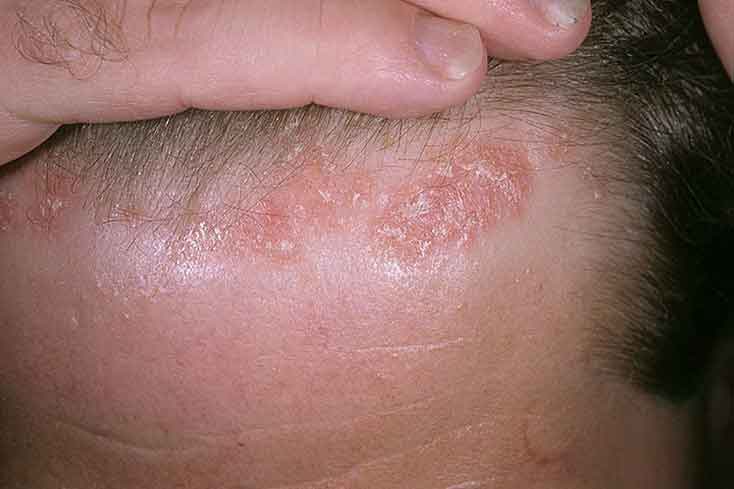 СебореяДана хвороба шкіри голови виникає через порушення робіт сальних залоз, причому, не тільки самої видільної функції, а й хімічного складу шкірного сала. Також причиною виникнення себореї може бути неправильний догляд за волоссям. Захворювання може відбуватися як на голові, так і на різних ділянках тіла, де є залози. Захворювання можна визначити по сильно сальної шкірі на голові, виникненні вугрів, а також появі на волоссі лупи сірувато-жовтого кольору.
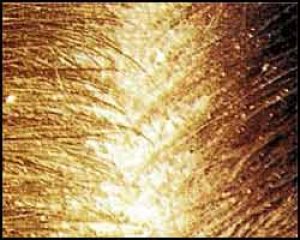 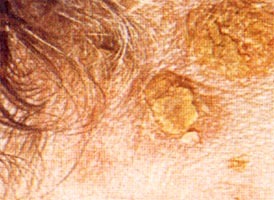 Червоний вовчакДане захворювання шкіри можна визначити за блідо-червоним або рожевим плямам чітко проявляються на поверхні шкіри. При цьому плями потовщені і лущаться. Живцем, вони утворюють рубці. Хвороба найчастіше виникає на обличчі, але іноді може проявлятися на вухах і волосяному покриві голови, викликаючи при цьому облисіння.
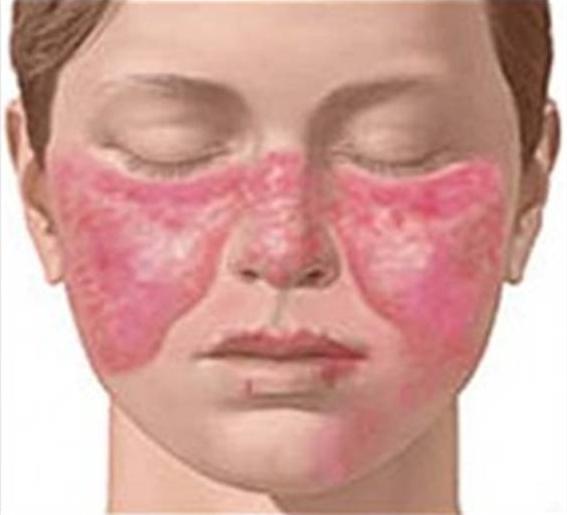 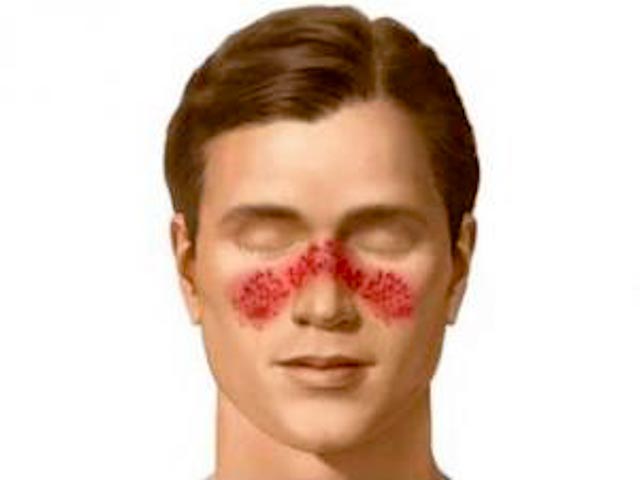 МікозиЦе грибкові захворювання, інфекційного характеру, нападу яких піддаються шкіра голови і волосяний покрив. Заразитися хворобу можна через контакт з хворими, а також через одяг, предмети загального та особистого користування. Зараженню найчастіше схильні жінки і діти, але буває заражаються і чоловіки. Лікування досить довгий і важкий. До микозам відносять паршу, стригучий лишай і мікроспорії.
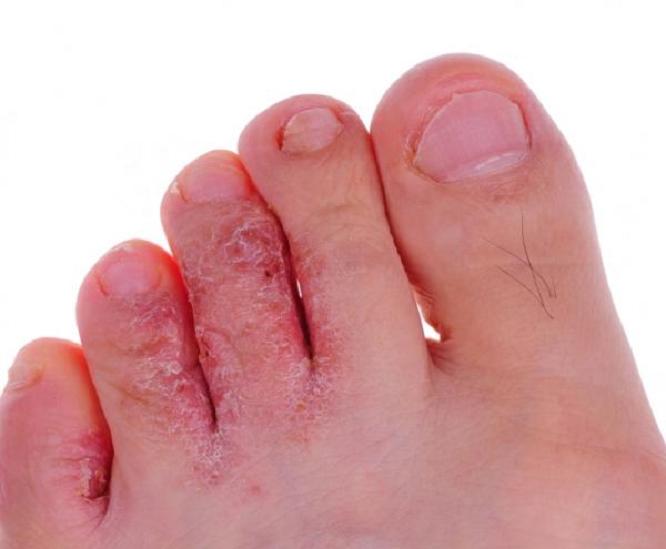 Ось ми і познайомили вас з деякими захворюваннями, виникаючими на шкірі голови і волоссі. Будьте гранично уважні і не користуйтеся чужими шапками, гребінцями, гумками, шпильками для волосся і т.п.
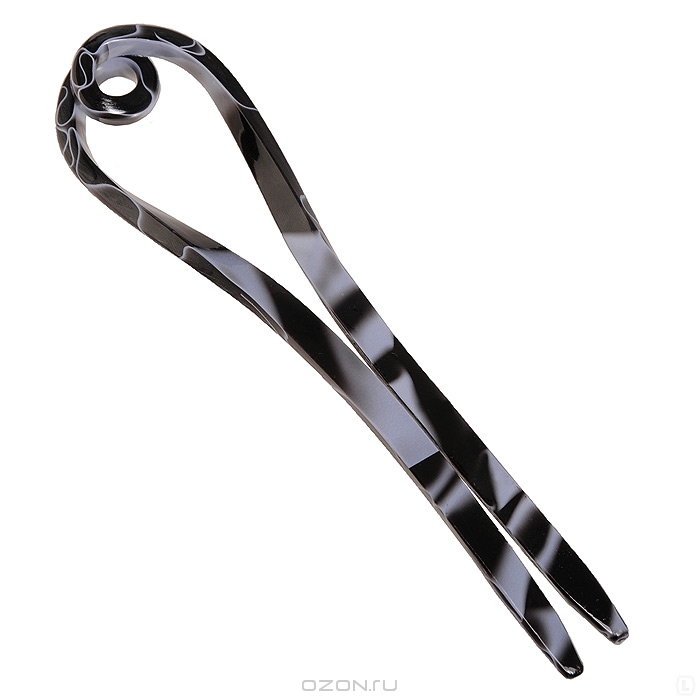 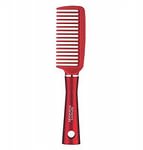 Стригучий лишайДане захворювання вражає нігті, шкіру на голові та обличчі і волосяний покрив. Передається через хворих людей, речі загального та особистого користування, а також через собак і кішок.
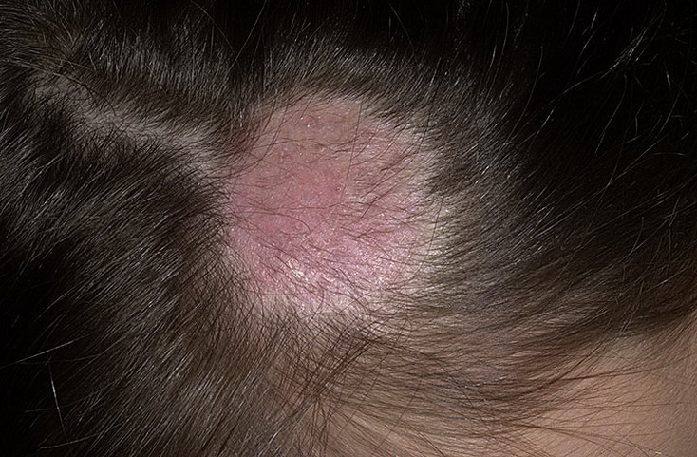 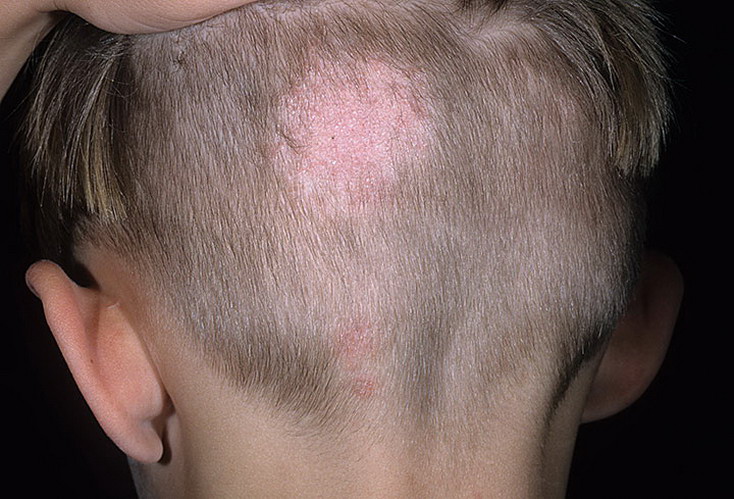 МікроспоріяЦе захворювання вражає шкіру на голові і волосся, при цьому на останніх з'являється плівка білого кольору, а шкіра свербить і лущиться. Волосся обламуються на рівні близько 1 см. від коріння.
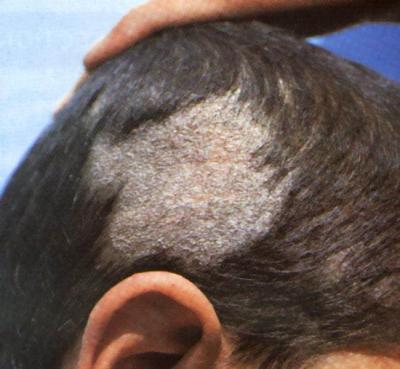 ФурункульозДана хвороба волосся виникає при ураженні людини стафілококом. При цьому відбувається запалення мішечка волоса, а також сальної залози, дотичної з ним. Захворювання проявляється спочатку появою щільного вузлика червоного кольору, досить болючого. Надалі в ньому накопичується гній.
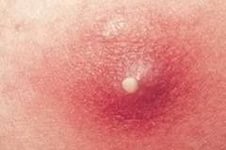 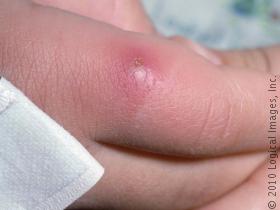